Свойства параллельных прямых
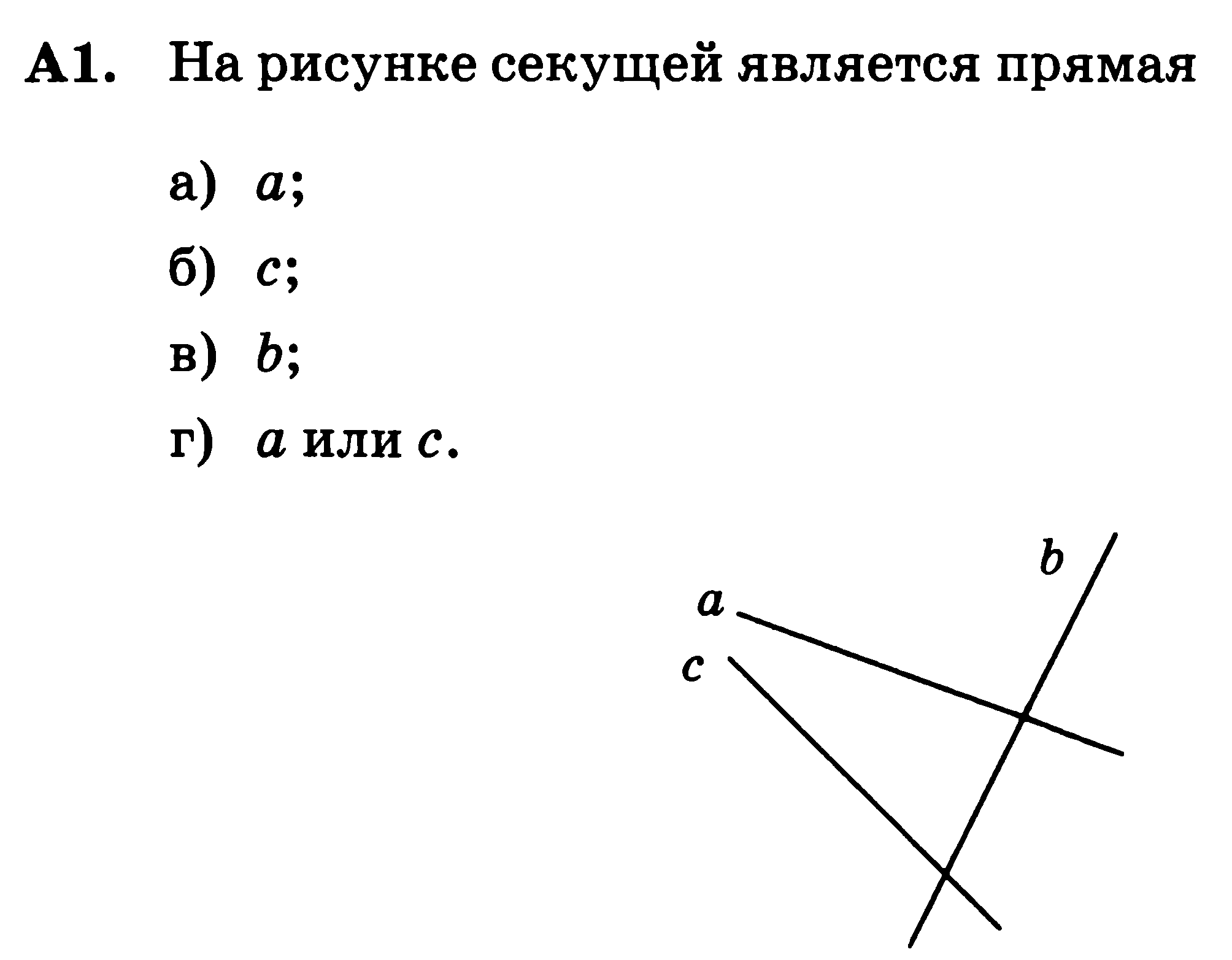 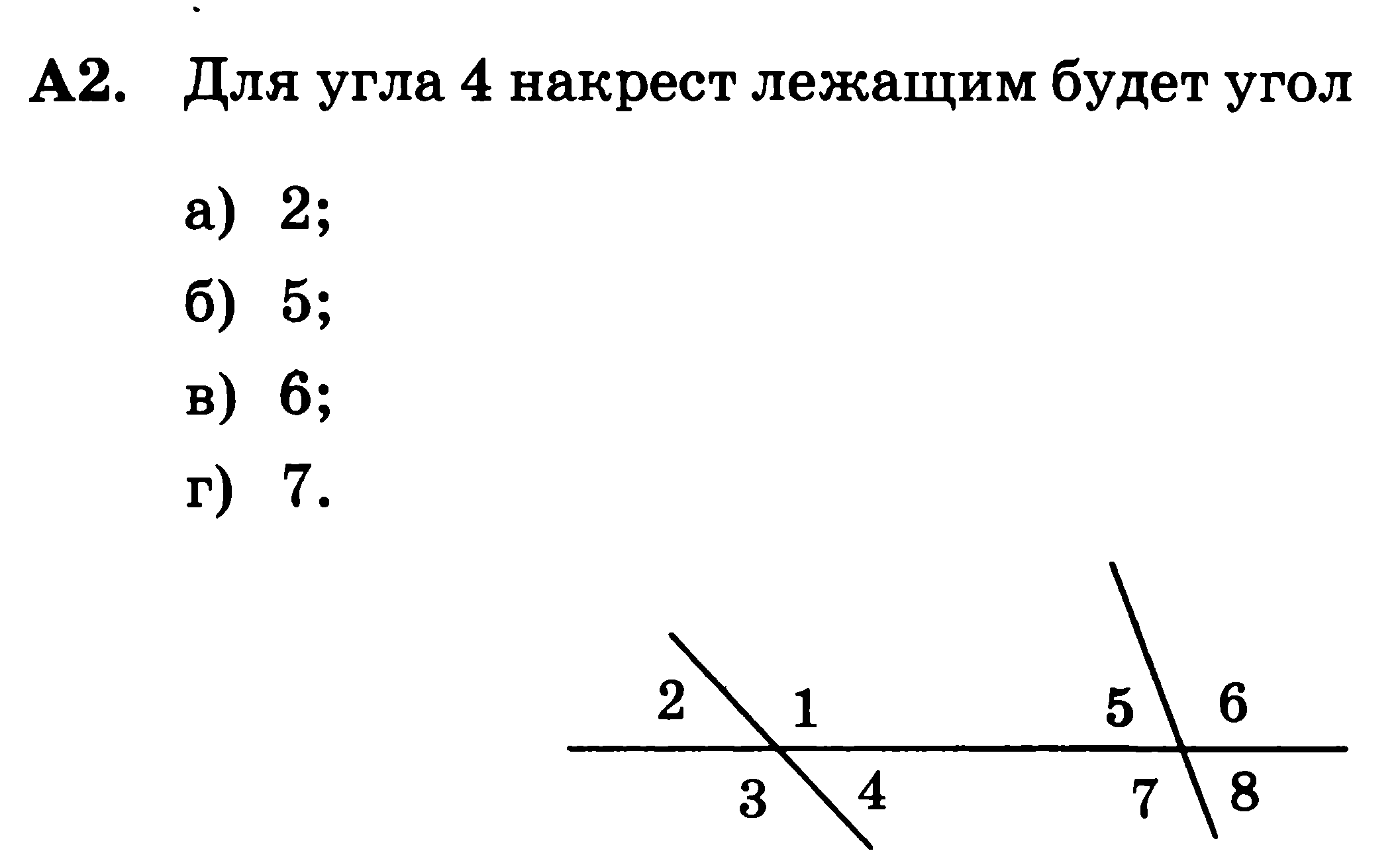 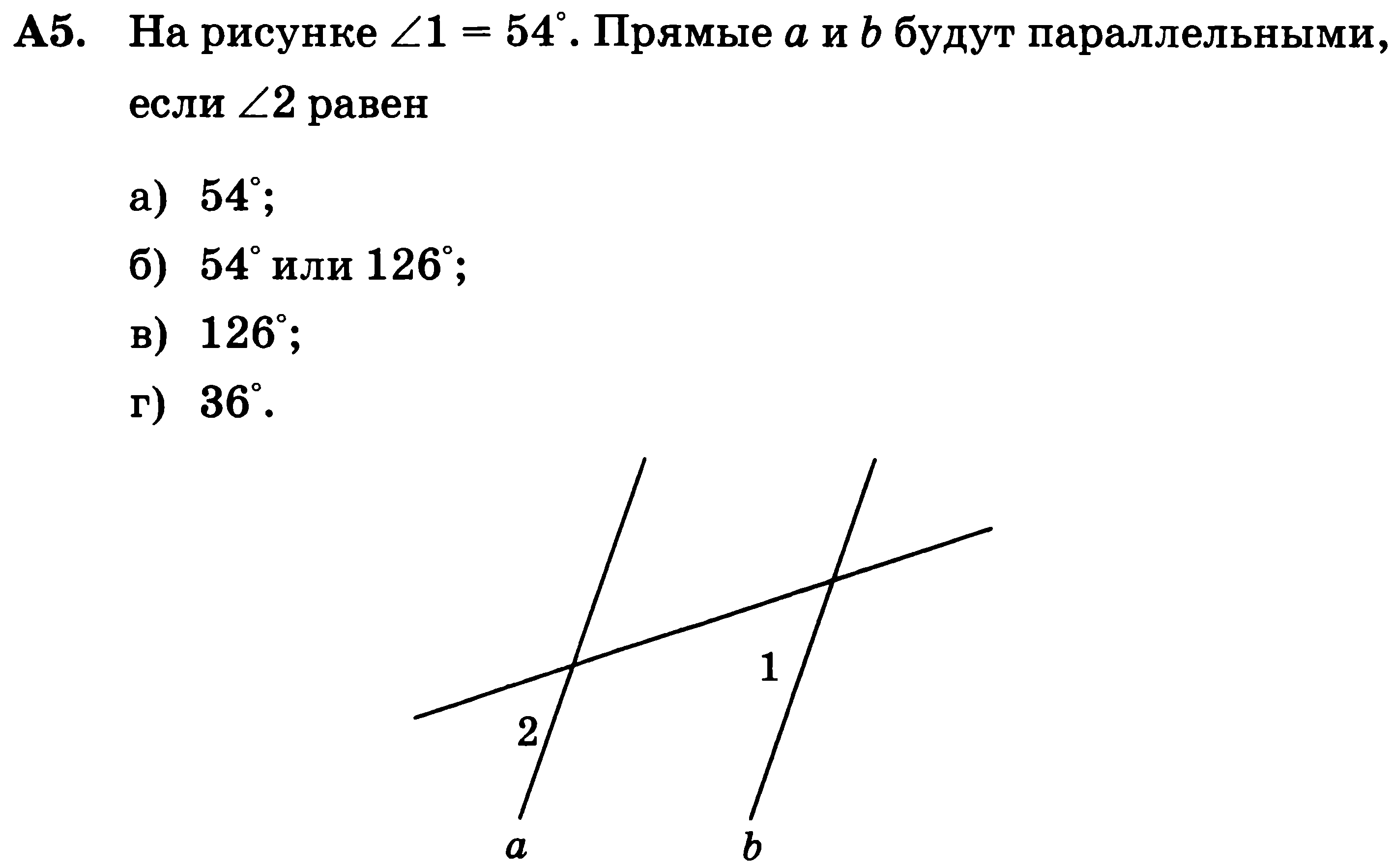 пересекающимися
параллельными
Аксиома параллельных прямых
А
а
Через точку, не лежащую на данной прямой, проходит только одна прямая, параллельная данной
Следствия аксиомы параллельных прямых
c
а
b
Если прямая пересекает одну из двух параллельных прямых, то  она пересекает и другую.
Следствия аксиомы параллельных прямых
а
c
b
Если две прямые параллельны третьей прямой, то они параллельны.
С
В
D
Теоремы об углах, образованных двумя параллельными прямыми и секущей
Если при пересечении двух прямых секущей, накрест лежащие углы равны, то прямые параллельны.
Если две параллельные прямые пересечены секущей, то накрест лежащие углы равны.
Теоремы об углах, образованных двумя параллельными прямыми и секущей
Если две параллельные прямые пересечены секущей, то накрест лежащие углы равны.
c
а
1
2
b
c
а
b
Теоремы об углах, образованных двумя параллельными прямыми и секущей
Если две параллельные прямые пересечены секущей, то соответственные углы равны.
c
а
1
2
b
Теоремы об углах, образованных двумя параллельными прямыми и секущей
Если две параллельные прямые пересечены секущей, то сумма односторонних углов равна 180º.
c
а
1
2
b
Проверь себя
Проверь себя